Melon
Les Variétés 2021Type Charentais jauneBassin de Production Centre-Ouest
Variétés pour les « circuits courts / vente directe »
La liste présentée ci-dessous n'est pas exhaustive et ne constitue pas une préconisation directe : au niveau de l'exploitation, le choix des variétés devra tenir compte des spécificités, notamment les conditions pédo-climatiques (Charentes, Vendée, Poitou). 
Pour la constitution de cette fiche, les critères du choix variétal repose prioritairement sur les aspects gustatifs, une chair pas trop ferme, une plante rustique, une facilité de cueille, ainsi qu’une production pas trop groupée.
Les notations de comportement variétal aux maladies sont issues des résultats d’essais obtenus sur le terrain, dans le cadre du projet CASDAR MELVARESI (2019-2021).
Les mentions    et    sont données officiellement par le semencier.
Cet outil d’aide à la décision a été réalisé à partir des essais mis en place par les stations d’expérimentation légumière : ACPEL (Nouvelle-Aquitaine), ARELPAL (Pays de Loire), INVENIO (Nouvelle-Aquitaine) et des observations de terrain des Chambres d’Agriculture : Charente, Charente-Maritime, Vienne, Indre-et-Loire et Vendée.
Cette fiche est élaborée à partir des données techniques de production, mais elle ne peut pas prendre en compte tous les critères post-récolte.
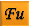 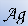 Aucune variété ne présente toutes les caractéristiques recherchées, le choix devra se faire en fonction des atouts et des contraintes de chacune d’elles, et des particularités de l’exploitation : merci de bien prendre en compte le contenu des pages intérieures.
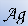 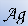 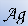 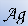 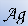 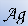 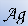 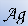 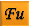 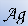 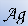 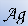 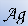 Clé de lecture :

Variétés de Référence : représentent la sécurité pour la filière et sont incontournables pour chaque créneau selon les terroirs.

Autres Variétés Intéressantes : permettent d’élargir le choix en fonction d’aspects technico-commerciaux spécifiques.



Les variétés soulignées dans le tableau ci-dessus correspondent aux nouveautés de la fiche variétale 2021.
       : variétés résistantes intermédiaires à la fusariose de race 1-2 (IR Fom 1-2).
       : variétés tolérantes à la colonisation par le puceron Aphis gossypii ( Ag).
Aucune semence de cette fiche n’est disponible en Agriculture Biologique. Cependant, certaines variétés incluses dans cette fiche variétale sont disponibles en graines non traitées.
Dates de plantation : données indicatives à moduler selon les zones de production du Centre-Ouest (Vendée, Charentes, Poitou).
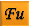 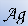 Octobre 2020
Fruit écrit
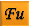 Résistances Génétiques 

HR (Résistance haute ou standard) : variétés capables de restreindre fortement la croissance et le développement d'un pathogène ou d'un ravageur déterminé dans des conditions de pression normale, en comparaison avec des variétés sensibles. Ces variétés peuvent, cependant, exprimer des symptômes ou des dommages en cas de forte pression de ces pathogènes ou de ce ravageur.

IR (Résistance modérée ou intermédiaire) : variétés capables de restreindre  la croissance et le développement d'un pathogène ou d'un ravageur déterminé, mais pouvant exprimer une gamme plus large de symptômes ou de dommages en comparaison avec des variétés HR. Les variétés IR montrent des symptômes ou des dommages moins sévères que ceux observés sur des variétés sensibles, en conditions environnementales et/ou de pression du pathogène ou du ravageur similaires.

		Fom 0, 1, 2, 1-2  Fusariose Fusarium oxysporum races 0, 1, 2 et 1-2	Ag  Puceron Aphis gossypii

		Px1, Px2, Px3, Px3.5, Px5  Oïdium Podosphaera xanthii races 1, 2, 3, 3.5, 5 	Gc  Oïdium Golovinomyces cichoracearum
2
Fruit écrit
INFORMATIONS
Il existe 5 races de fusarium vasculaire pour le melon, les races 0, 1 et 2 peuvent être contrôlées par des gènes simples, induisant un haut niveau de résistance. Les races 1-2 (jaunissante ou flétrissante) sont contrôlées par un système pluri-génique qui apporte une résistance intermédiaire dont l'expression dépend aussi des conditions agronomiques et climatiques.

Oïdium : l'indication de la résistance intermédiaire à l'oïdium Podosphaera xanthii race 5 (Px5) résulte, soit d'un test réalisé par la société semencière, soit d'un test officiel. Certaines variétés n'affichent pas leur résistance intermédiaire à Px5, mais sont susceptibles de l'être.

(1) Rendement commercial :     : peu productif  /   : moyennement productif  /   : productif

(2) Synthèse des qualités internes (taux de sucre, fermeté, couleur de chair, arôme, vitrescence...) :     : correctes  /   : bonnes  /   : très bonnes 

(3) Comportement à la fusariose (F) (issus des résultats  du projet CASDAR MELVARESI 2019-2021) :
	 PAR : pas assez de références 
	 Pour les variétés non résistantes intermédiaires à la fusariose race 1-2, on peut distinguer des niveaux de sensibilité différents à la maladie :
		1 : très sensible à la fusariose / 2 : moyennement sensible à la fusariose / 3: sensible à la fusariose / 4: comportement proche de LUNASOL 	
	 Pour les variétés présentant une résistance intermédiaire à la fusariose race 1-2      , on peut distinguer des niveaux de sensibilité différents à la maladie :
		4 : résistance  intermédiaire proche de LUNASOL / 5 : résistance intermédiaire moyenne / 6 : résistance intermédiaire forte

(4) Comportement à la bactériose  (B) ou à la cladosporiose (C) ou au mildiou (M) (issus des résultats du projet CASDAR MELVARESI 2019-2021) :
	 NC : non concerné pour ce créneau
	 PAR : pas assez de références
	 il n’existe pas de résistances intermédiaires, mais on peut distinguer des niveaux de sensibilité différents pour chacune de ces maladies :
		1 : sensible / 2 : comportement intermédiaire / 3: bon comportement
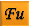 Fiche diffusée par :
élaboration DU DOCUMENT : 

 David BOUVARD, Jean Michel LHOTE, 
   Samuel MENARD, Anne TERCINIER (ACPEL)
 Laurent GIARDINO (GDM 85-ARELPAL)
 Henri CLERC (INVENIO)
 Sylvie SICAIRE (CA 16)
 Thierry MASSIAS, Benoît VOELTZEL (CA 17)
 Isabelle DEVANT (CA 37 - LCA)
 Geoffrey MONNET (CA 86)
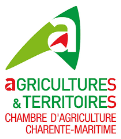 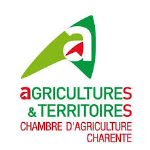 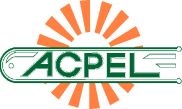 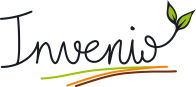 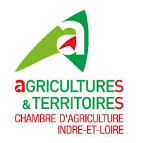 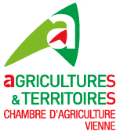 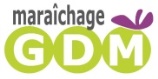 Réalisation DU DOCUMENT :

ACPEL (Association  Collaborative de Production
                d’ Expérimentations et de
                   références Légumières)

Le Petit Chadignac - 17100  SAINTES
Tel : 05-46-74-43-30   /   Fax : 05-46-74-61-79
Courriel : acpel@orange.fr
Site internet : www.acpel.fr
PARTENAIRES FINANCIERS :
    (expérimentation, diffusion ACPEL)
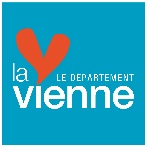 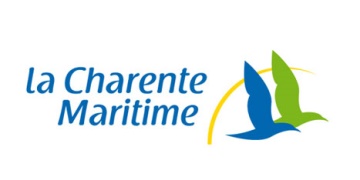 édition et diffusion de cette fiche
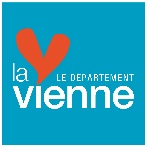 Réalisation des essais de l’ACPEL avec le soutien :
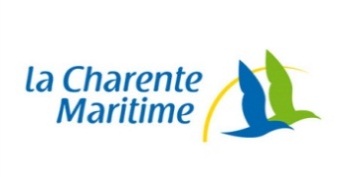 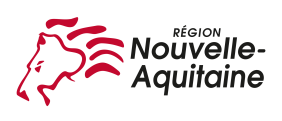 OCTOBRE 2020
Document non contractuel. N'engage pas la responsabilité des auteurs.